Good afternoon & welcomeSecondary Curriculum Leadership Conference
& Best Practice Event
Schedule:
[Speaker Notes: Next slide is breakouts]
Housekeeping
[Speaker Notes: Fire – tennis courts
Toilets – staff ones and accessible ones
Breakout rooms - all on the first floor
Conference finishes at 4pm
SLIDES - These slides are available on the Leadership Moodle]
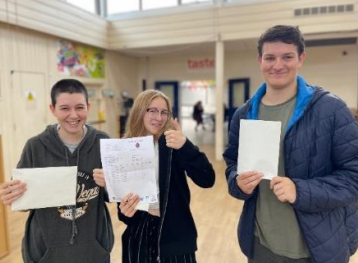 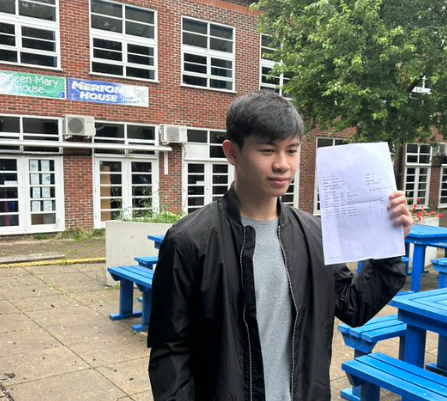 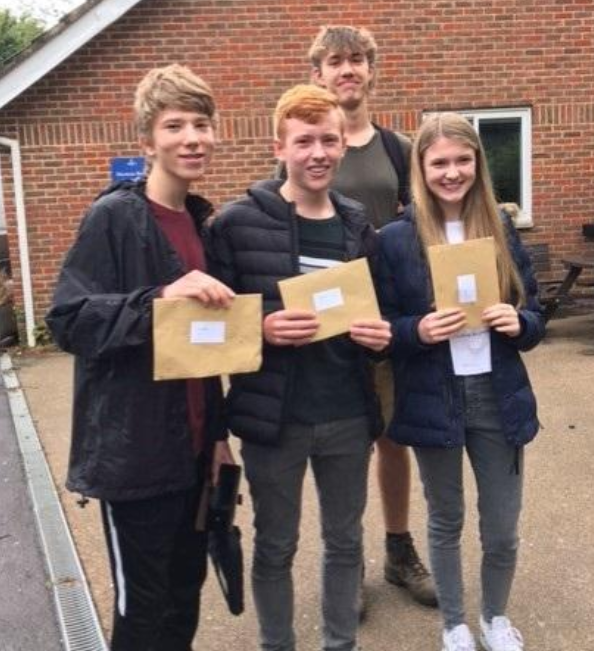 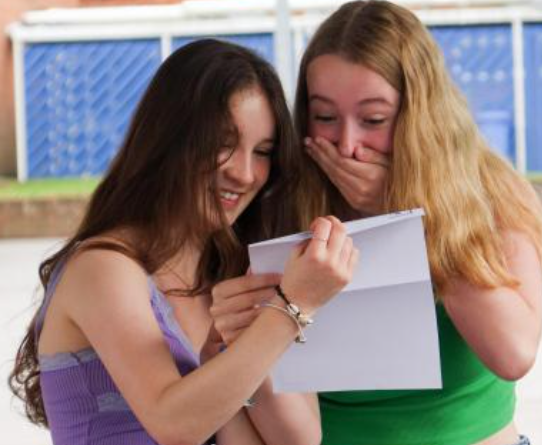 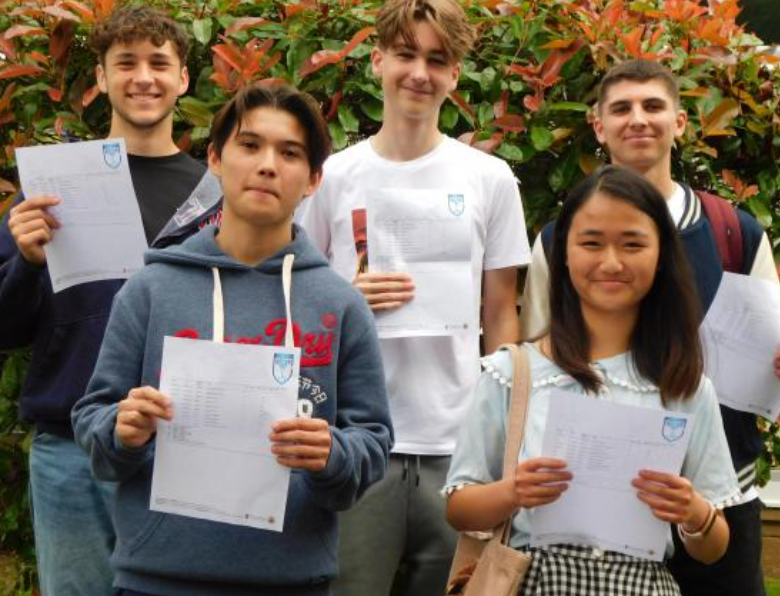 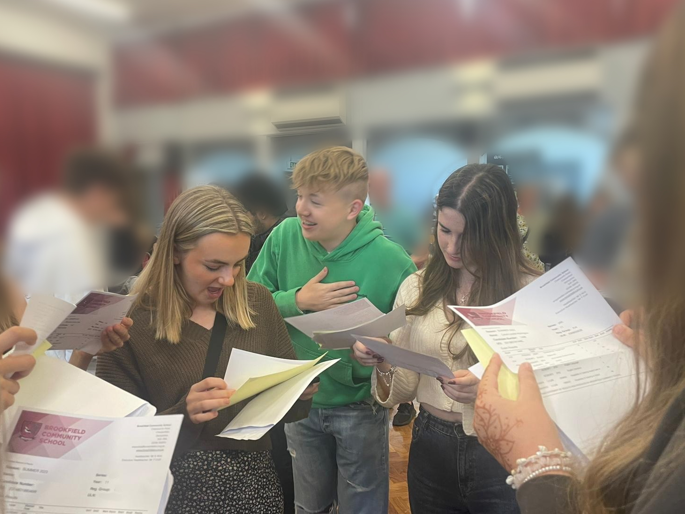 [Speaker Notes: Reflect and celebrate success of Hampshire students – individual stories and triumphs as students move to post-16 and post-18 education, work and experiences]
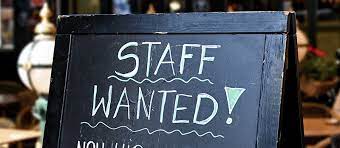 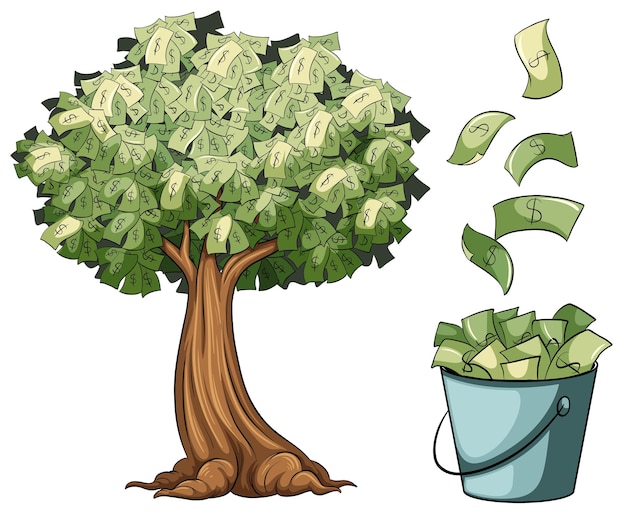 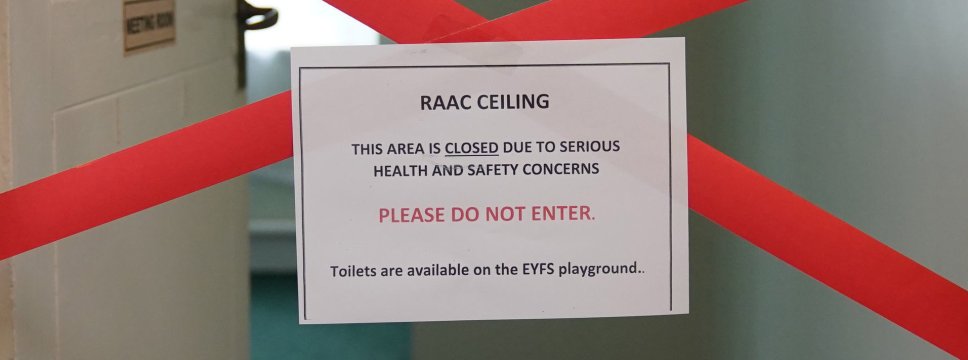 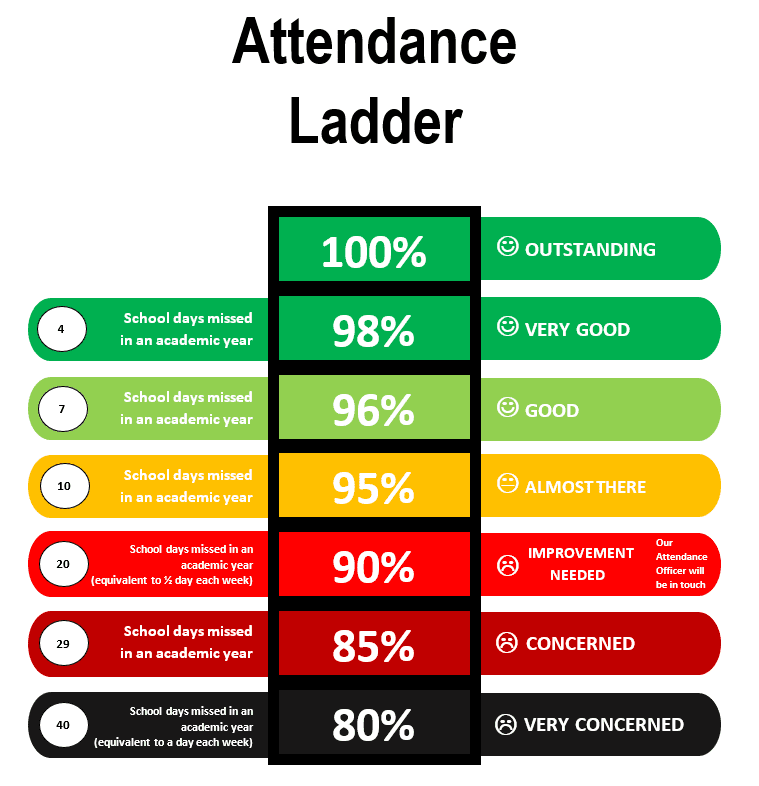 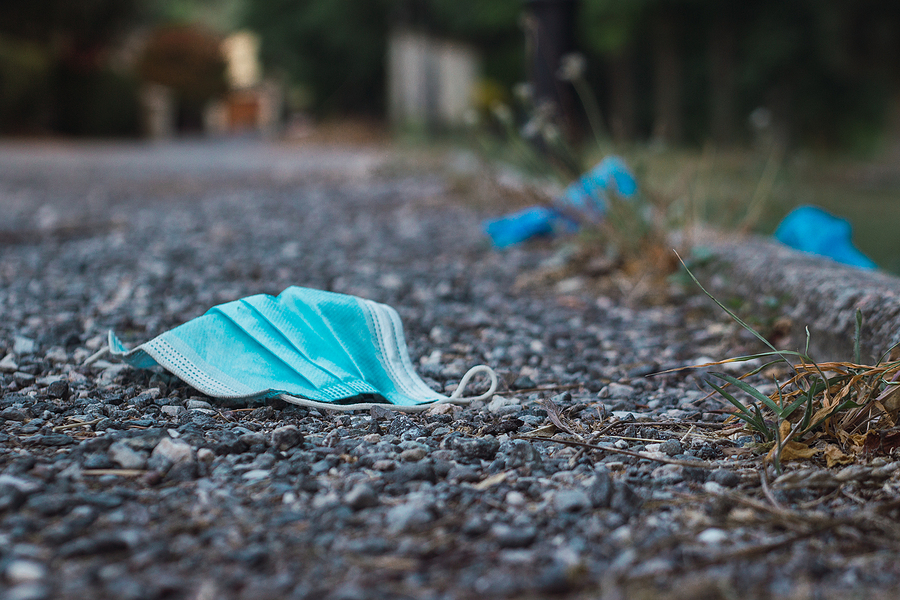 [Speaker Notes: Thank you – for all you do in a variety of challenging and relentless circumstances to support our students]
Hampshire Aspiration A8 50
Collaboration 
Listening & responding to common needs e.g KS3 assessment or the SENK research projects
Bespoke support
Networking – subjects, TED, attendance
[Speaker Notes: Tania]
‘Every teacher, regardless of their role needs to be invested in conversations and thinking about the curriculum’

Emma Turner 2022
Discussion points:
What language is used in your school to talk about the curriculum?

To what extent is there a shared understanding of this language?
The Hampshire Curriculum
Layer five
Achievement: attainment and progress
Standards- nationally defined
The learning environment
Timetable
Blocking and interleaving
Layer four
Learning in action – the experience of learning
Personalisation 
     of learning to reflect 
     additional needs
Curriculum map for learning stages and 
     subjects
Thematic links and cross curricular 
     planning
Schemata
Consideration of Year 7- 
     induction planning
Balance of learning and practice
Layer three
Design of the planned curriculum
Impact       Implementation          Intent
Layer two
Pedagogy
Epistemology
Cognition and learning
The knowledge base of ‘subjects’ - how knowledge is acquired and the developmental order of acquisition 
The relationships of subjects- their organisation
Concrete and abstract
Clarity about skills and knowledge
Understanding of metacognition
Retrieval and recall
Maturation and cognitive needs
Development of a school- based narrative to shape and improve teaching and learning
Clarity of subject and overarching pedagogy
Layer one
Values of the school 
     community
Key drivers
School’s health- Ofsted outcome
Socio-economic profile
Performance data in the context of expectations
Prior attainment
Experience of pupils- cultural profile
Pupil mobility
Context
Core beliefs
Hampshire aims linked to the school’s overarching vision
Support for British values
Aims
[Speaker Notes: This is the level of thinking we do when working with schools and considering the curriculum.

Good leaders will make this workable for a school so that whilst all of these levels of thinking may be in place, we make that manageable for teachers]
Unpicking Layers 3&4
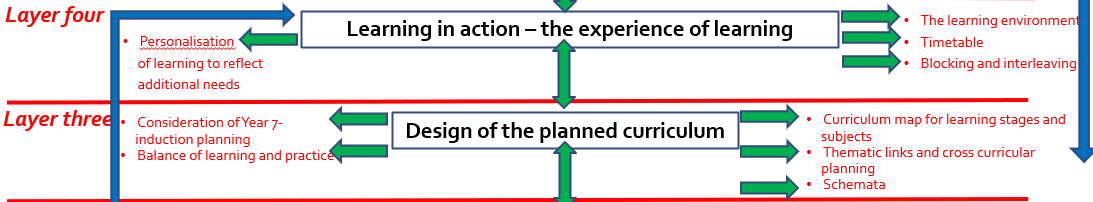 Layer 3
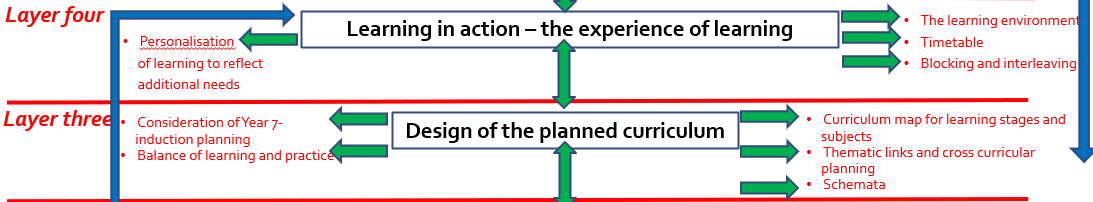 How clear are the links of curriculum mapping and associated schemes to the understood context, and clarity about all aspects of learning?  
How well understood is this by all leaders?
Is the learning construct the same for all year groups, pupil groups, developmental groups? 
How are new students supported in their introduction to new subject areas?
[Speaker Notes: Where achievement is not strong as desired the school should review the curriculum (Layer 3) that is planned, make adjustments and review the learning experience (Layer 4).]
Layer 4
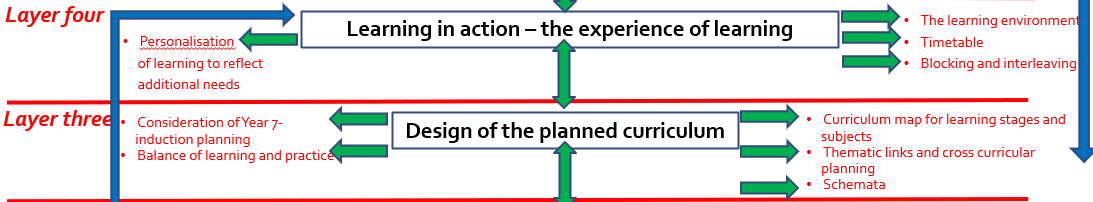 What is the rationale behind the curriculum organisation and its timetabling- balance of time, placement of units and themes, and subject proximity? 
How does the learning environment support the school’s stated vision,  expectations and the curriculum?
Is the learning experience equally effective for all groups of pupils?
Schedule:
[Speaker Notes: Next slide is breakouts]
Jon Beck and Gerry Gray
Helping children with SEND to become resilient and independent learners
A whole school improvement journey
[Speaker Notes: Jon]
Who are we and why are we here?
Jon Beck - HT
Gerry Gray - SENDCo
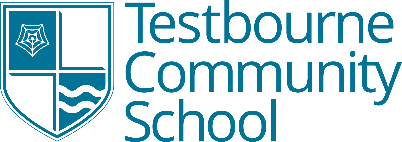 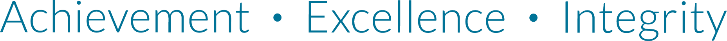 The challenges
Inadequate funding 
Inadequate special provision 
Inadequate resourcing
Inadequate access to expertise
Rapidly increasing numbers of children with EHCPs
Increasing complexity of need
Increasingly unreasonable and demanding parents
Schools and LA are all wrestling with these challenges.
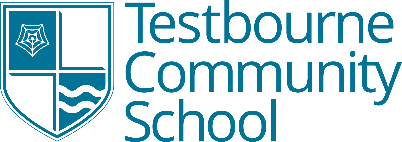 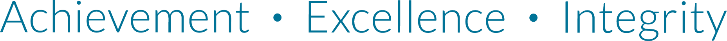 Developing a vision (despite the challenges)
Simple vision: 

SEND children are successful in school and become resilient and independent learners so that their life chances are enhanced.
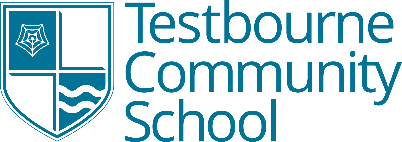 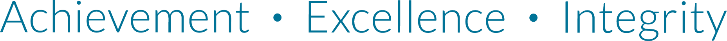 Assess, Plan, Do, ReviewThe beginning
Lacking inclusivity – e.g., location of SEND team.
Not focused on learning
Too focused on “hugs, cups of tea and biscuits” pastoral support
Too little accountability for teaching staff and Teaching Assistants 
Lack of leadership
Poor organisation and record keeping
Numerous complaints
Staff access to information was convoluted.
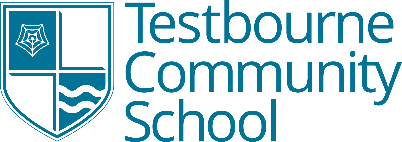 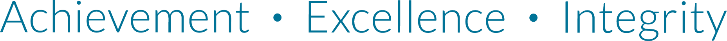 Assess, Plan, Do, ReviewThe beginning
Limited access to strategies and support
Limited understanding of the main conditions
Lack of connect between behavioural, pastoral and SEND needs
Lack of co-operation between SEND staff and Pastoral staff
Ineffective support given in the form of “Velcro Veras” 
Teaching staff believing SEND was someone else’s job
Poor communication with parents
Poor attention to statutory process
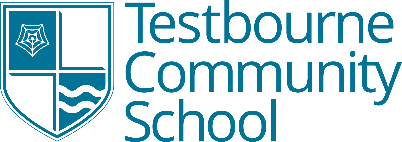 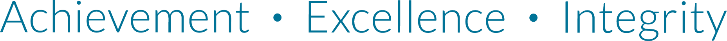 Assess, Plan, Do, ReviewThe beginning
CPD and training did not have focus on SEND
Training on T and L missed the “Golden Thread” opportunity
Expertise missing in key areas
Silo mentality of learning support staff
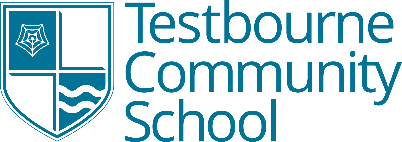 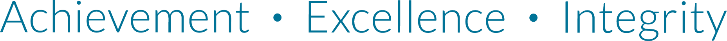 Assess, Plan, Do, ReviewThe detailed vision and plan
Shaped by personal experience 
Supporting not pandering
Avoiding secondary gain
Teaching and learning focus
Inclusivity
High academic expectations (no limitations on options etc)
No missing learning for other interventions
No “Velcro Vera” dependencies
Overt linking of pastoral and SEND
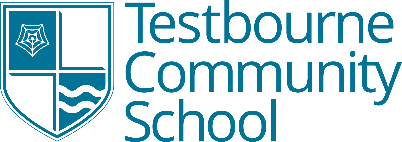 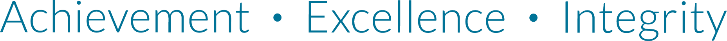 Assess, Plan, Do, ReviewThe detailed vision and plan
Reasonable adjustments must be reasonable!
No excuses for poor behaviour (sometimes reasons)
High caliber learning support staff
High caliber SENDCo 
Succession planning
Dialogue with experts and research
High quality communication and customer service
Children achieving poorly and coping poorly
Parents are clear about how and why we do things from the outset
Teaching staff to understand behaviour is communication
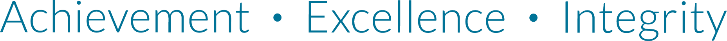 Assess, Plan, Do, ReviewThe detailed vision and plan
Professional challenge and dialogue
Seek feedback and act upon it
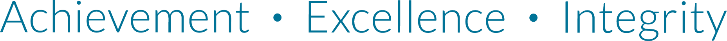 Assess, Plan, Do, ReviewGetting stuff done - research
Visits to Court Moor and others to look at models
Discussions with Sarah Kiel, HIAS and booking of visits
Reading including EEF, Chartered College, Hampshire’s SEN document – SEN Support Toolkit: Strategic Knowledge Base (hants.gov.uk)
Analysis of feedback from parents 
Observations of students and TAs
Talking to the pastoral team and teachers about their struggles with children
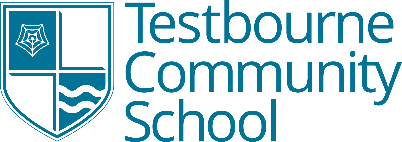 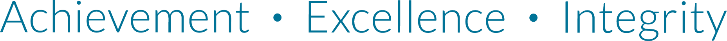 Assess, Plan, Do, ReviewGetting stuff done - realisations
TA professional expectations
TA professional autonomy
Recruitment of suitably skilled SENDCo impossible 
Internal SENDCo would be needed
Quality Assistant SENDCo would be needed
Better accommodation needed
The organisation and communication of information did not work
Better training needed
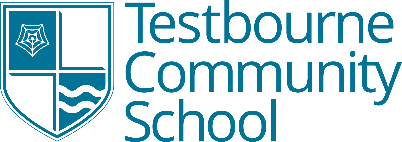 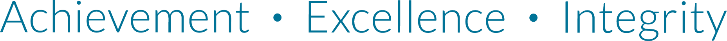 Assess, Plan, Do, ReviewGetting stuff done – Learning coaches
Rebranded TAs to Grade C, Learning Coaches with professional expectations
Virtual Tutor Group
Autonomous in delivering support as needed
Responsible for two or three EHCPs each
Responsible for profiles for children
Largely self-directed
Developed and promoted where showing promise (e.g. ELSAs at Grade D)
Embracing turnover to get quality staff
Ensuring invites to INSET day
Assess, Plan, Do, ReviewGetting stuff done – Learning coaches
Advantages for recruitment and retention
Acceptance of transience – e.g. those interested in teaching as a career
Spent time finding the right seat on the bus for some
High caliber over-qualified team
Dedicated and highly professional
Highly skilled with particular specialisms
Training with ASENDCo to give whole school understanding
Better understanding of whole school principles and operations
Assess, Plan, Do, ReviewGetting stuff done – SENDCo
Appointed lead teacher to train but did not work out 
2 internal staff completed the training but did not wish to be SENDCo long term (provided capacity)
Appointed AHT T and L as SENDCo and redistributed other responsibilities
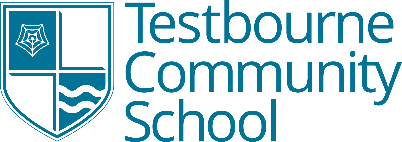 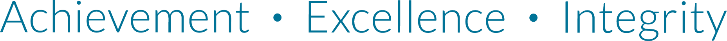 Assess, Plan, Do, ReviewGetting stuff done – SENDCo AHT
Teaching and learning focused
Rapid change, rapid improvements
Senior leader weight
Ensuring that SLT and Middle Leaders also focused on SEND
Decision-making powers
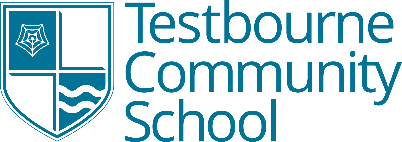 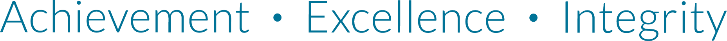 Assess, Plan, Do, ReviewGetting stuff done – Accommodations
Moved to main building
Created new larger space and ASENDCo/SENDCo office
Decorated and furnished
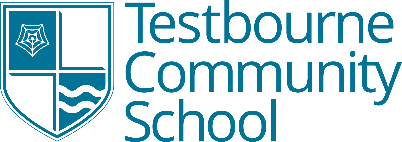 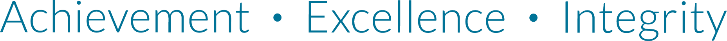 Assess, Plan, Do, ReviewGetting stuff done – Accommodations
Brighter more welcoming workspace for all
More versatility
More inclusivity
More usability
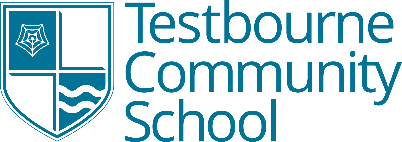 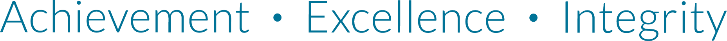 Assess, Plan, Do, ReviewGetting stuff done – Information
Created a One-Note Profile for each child that was shared with all staff
Evolved to a SharePoint folder linked to Linked Documents in SIMS
Revised record keeping systems, set up APDR calendar and EHCP review calendar
Created guides for parents and invited parents into school individually and en masse.
Focused on philosophy, rationale and communication of strategy
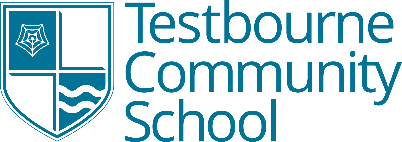 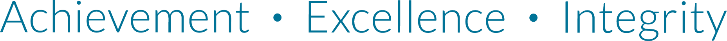 Assess, Plan, Do, ReviewGetting stuff done – Information
Staff feedback – OneNote not working for them
Change to SharePoint
Lots of information sharing with parents meant more confidence and fewer complaints
Proactive use of our information 
Easy to access advice and guidance
Better engagement of staff and parents
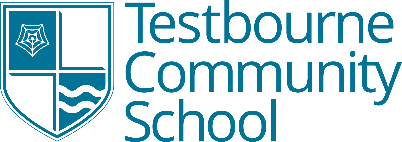 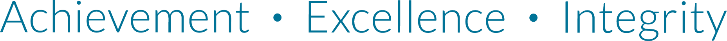 Assess, Plan, Do, ReviewGetting stuff done – CPD
Case Conferences
SEND children presenting to staff
Strategies training
Specific training on ASC, ADHD etc
Guest speakers
Pragmatism 
Drip feed of messages
Training and development of learning coaches
SEND Golden Thread in all CPD and discussion
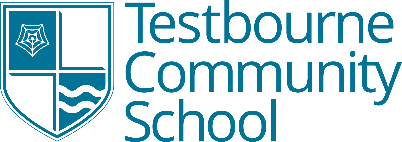 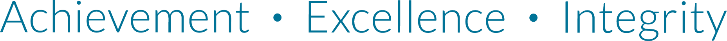 Assess, Plan, Do, ReviewGetting stuff done – CPD
Requests for specific training now coming
Open dialogue of challenge between LCs and Teachers
Better understanding of needs
More understanding that adjustments to curriculum or pedagogy don’t have to be onerous or complicated
More empathy
More confidence
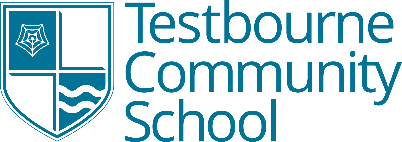 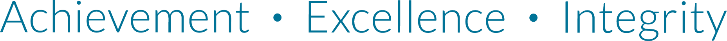 What do children say about their provision?
“The best thing about TCS is the teachers are really caring. If you are sad, they ask you what’s wrong and they really notice you.”
Reading intervention and reading with a teacher has helped me improve.  I really enjoy reading club.
I really enjoy reading and have help with writing and reading and sometimes I have a scribe and the teacher helps me and will read the text aloud.
I have a laptop all day making it easier than normal writing.  Teachers check in lessons what is on my screen.
I get lots of tutoring.  Tuesday and Wednesday is reading, and it is building up my confidence to read aloud as I could not do it in September.
I have ELSA and really enjoy it.
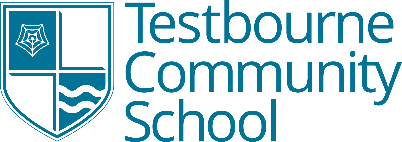 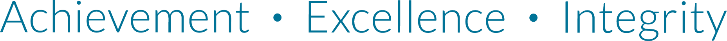 What do children say about their provision?
My English teacher helps me get ideas down like bullet pointing first and giving me extra time for planning.
I get PowerPoint slides in advance which helps and teachers are proactive in asking if I need help.
My tutor emails me the spellings each week so I can practice before tests.
My exit card allows me to go to the up or stand outside.  I have a TA who helps me refocus and get back to some work as I find it hard to sit and concentrate.  A teacher helps motivate me and my lesson resilience tally helps.
My teachers chunk information down so I can understand it better.
I record my writing by dictating.
Teachers know me, read my profile and know my needs.
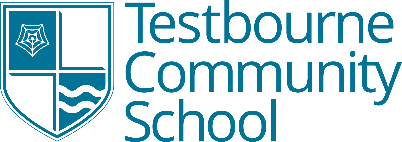 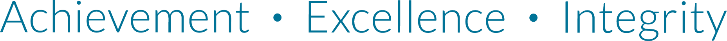 What does it all look like in action?
The learning Hub
The personnel in the Hub and beyond
The learning coach model
The CPD
The classroom
The support when it goes wrong
The expectations
The importance of the SEND agenda
More proactive and positive parent comments
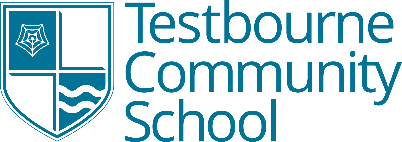 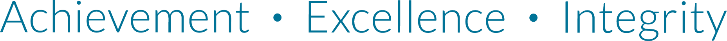 Other things we’ve learnt along the way
Don’t be too accommodating – e.g. coloured paper, exam access arrangements
Make parents work for some adjustments to filter out those that are not genuine requests
Communication is vital – think customer service (parents, children and teaching staff are customers).
Work on relationships with the SEND case workers (we have a 30 min fortnightly check-in with ours)
Honesty and transparency with parents – what’s possible, what’s not.
Put the child first – not always aligned with parents’ wishes.
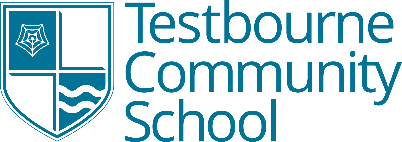 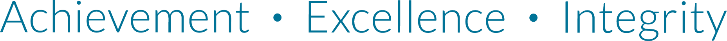 Next steps
Further student input to staff training 
Increasing informal opportunities for parental engagement – e.g. SENDCo presence at all parents’ evenings.
Streamlining the EHCP Annual Review process so workload is distributed (See Greendale School)
Giving SEND students more ownership of their plans and documents.
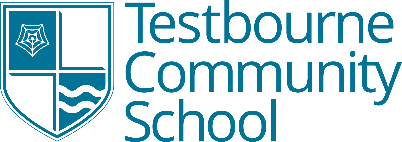 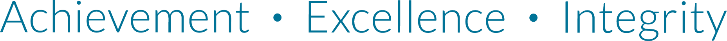 Questions, visits etc
j.beck@testbourne.school 
g.gray@testbourne.school
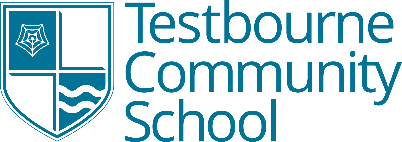 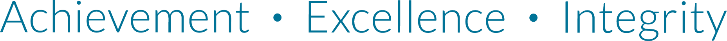 Reflection on Jekyll and Hyde the novel as a whole
Put these chapters in order:

The Last Night
Dr Jekyll was Quite at Ease
Search for Mr Hyde
Incident of the Letter
Henry Jekyll's Full Statement of the Case
Dr Lanyon's Narrative
Story of the Door
The Carew Murder Case
Remarkable Incident of Dr Lanyon
Incident at the Window
No Silver Bullets
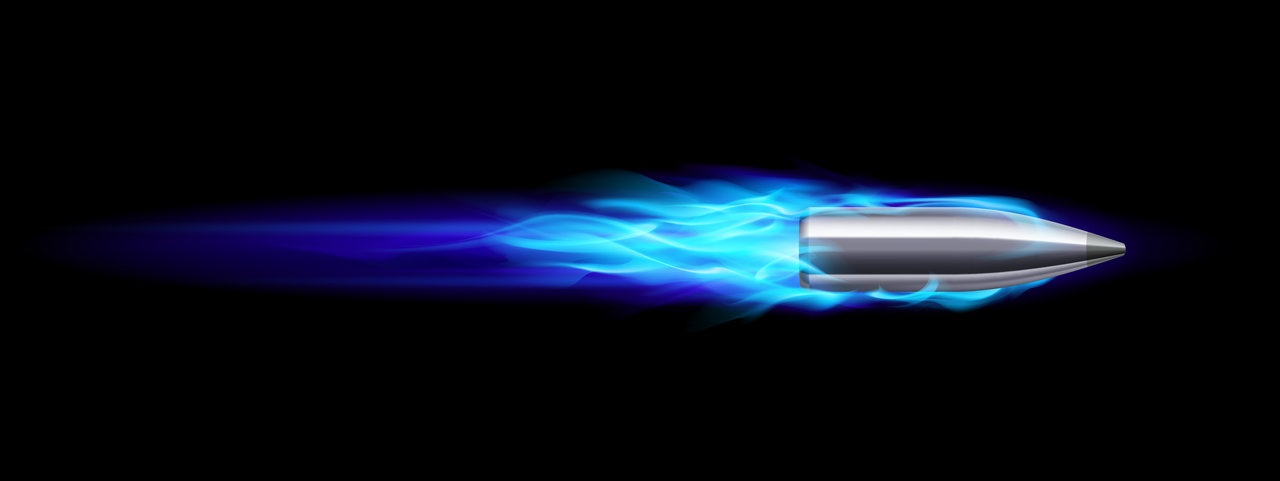 Investigating self-efficacy and self-regulation in our schools
Intent
Consider the educational zeitgeist - how it does not aid self-efficacy
Reaffirm definitions and create shared language
Principles and practice
Forum:  principles
Effective practices to promote high self-efficacy
Caveat
I’m going to divide the room
Empirical evidence and action research – I am not an academic
Facilitator NPQLT – dipping into lots of different classrooms
Zeitgeist 1 – Corporate Identity
School is  increasingly influenced by business principles as schools become more corporate.
Every lesson must have…
Classroom environment has a similarity of preparation, expectation and outcome… teachers’ self- efficacy is marginalized.
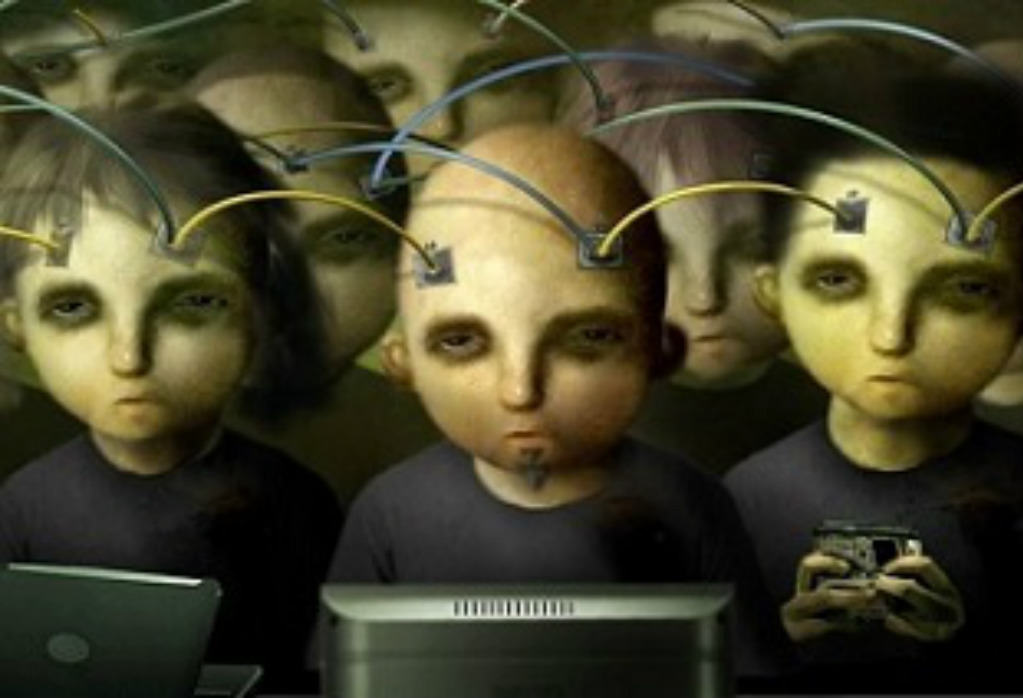 The result of desperation in response to teacher shortages?
Security or boredom:  education for what type of life?
Zeitgeist 2 – Retrieval Practice
Ebbinghaus’s Forgetting Curve. 
Misinterpretation of Ebbinghaus:  Not completed in a classroom; the artefacts to remember  were sequences of syllables deliberately chosen for their lack of connection and linguistic association, read in monotone to a metronome: the principle of forgetting is sound but what is being forgotten has no relevance in our classrooms.
Retrieval practice for its own sake adds to cognitive load.
Retrieval practice linked with connections to current learning / metacognition is powerful.
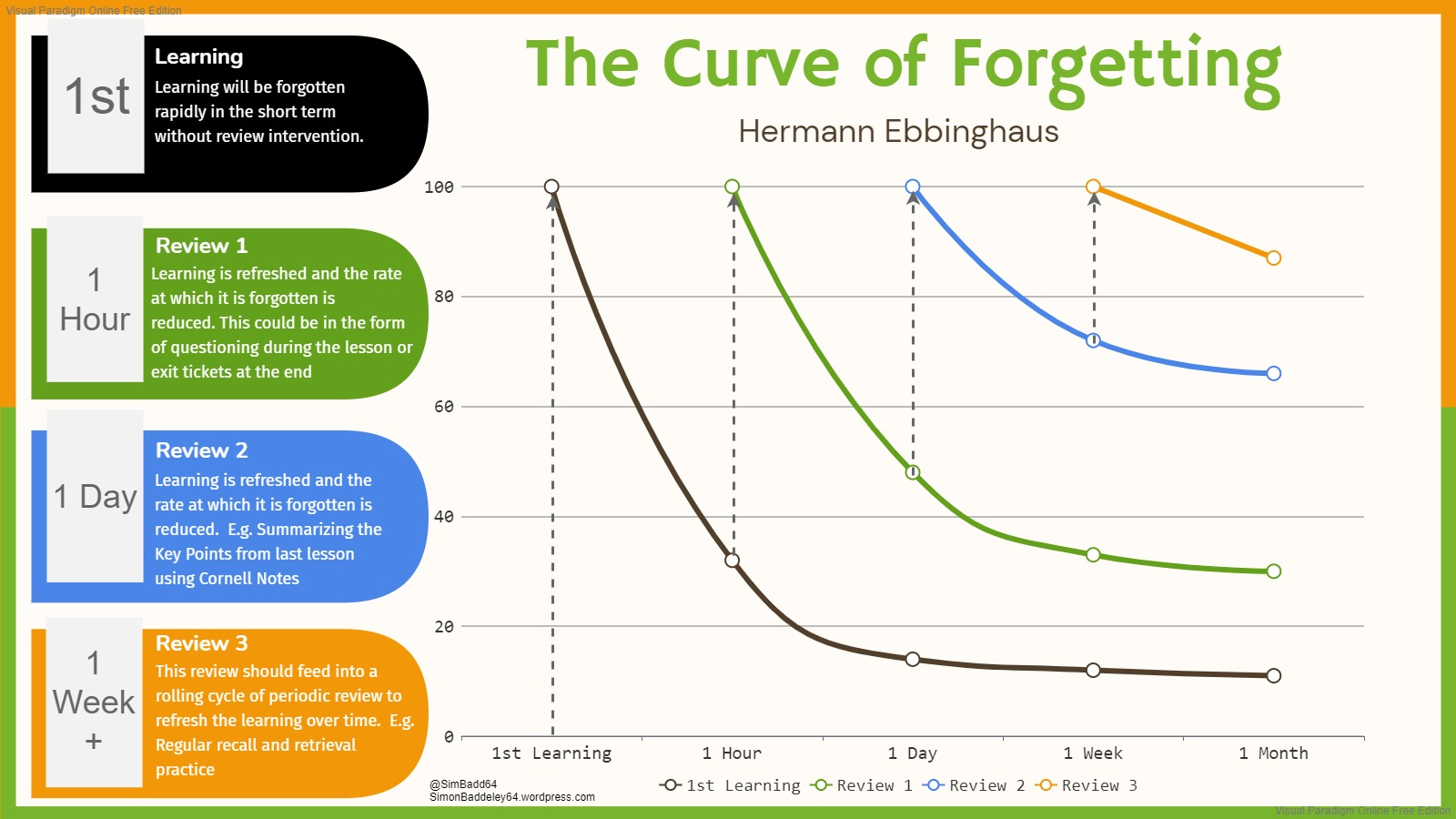 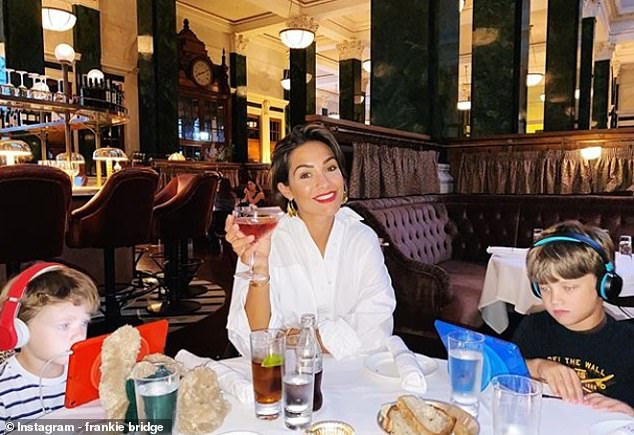 Zeitgeist 3 - Edufun
Learning is hard.  Are we over-compensating?
Behaviour isn’t a good.  Are we over-compensating?
 Scenario: 6 quizzes in 6 different lessons throughout the day. 1 student wins  each time, probably the same student.  The rest have had an entire day reaffirming that they are a loser. . . Especially the student who comes last, chances are they come last every time.
Do students remember the knowledge / learning or do they remember the quiz?
Are we teachers or are we Justin?
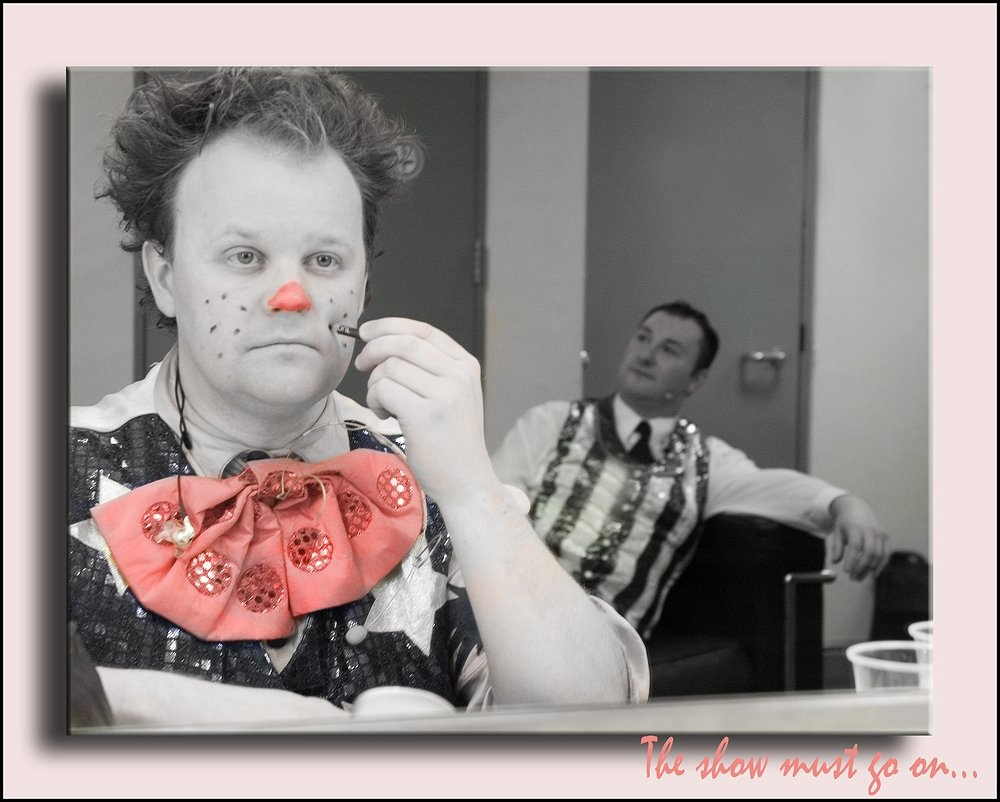 Zeitgeist 4 - Results
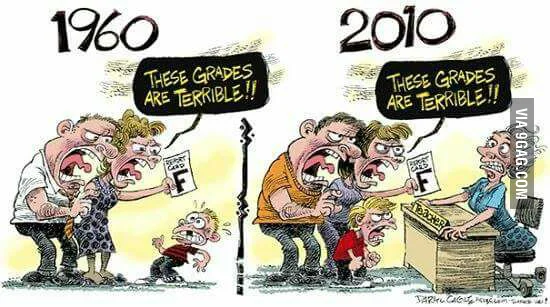 Who owns the results?
Who cares the most?
Education for life?
Zeitgeist 5 - Desperation
We do not have enough teachers.  Adverts are not responded to.  Schools are being ransomed by teaching agencies.
Post –Covid recovery:  We didn’t realise how much we were the finger in the dam. 
Snake-oil sellers:  the expensive quick-fix failures.
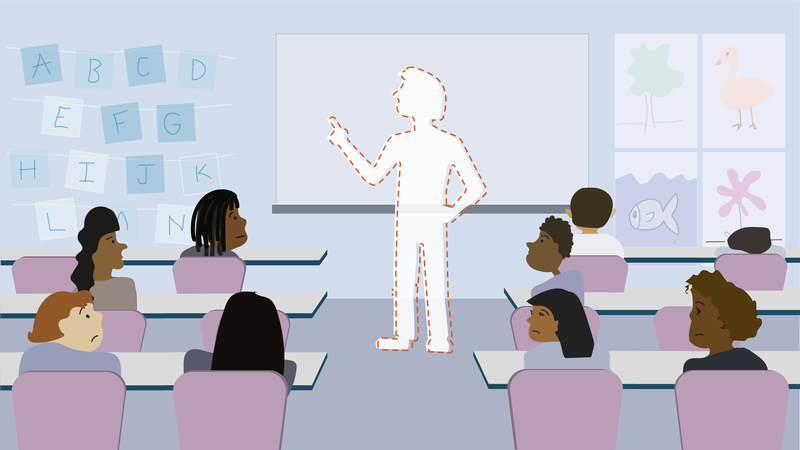 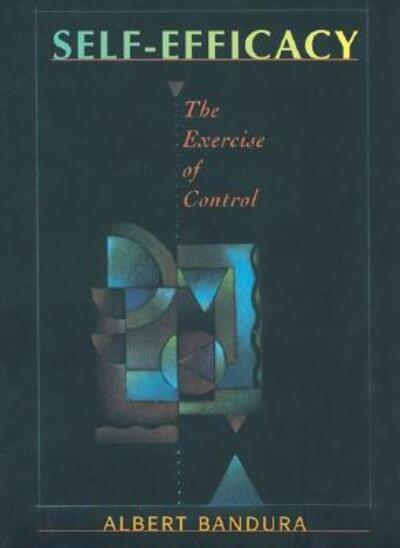 Definitions
Bandura, A. (1977) Toward a unifying theory of behavioural change.
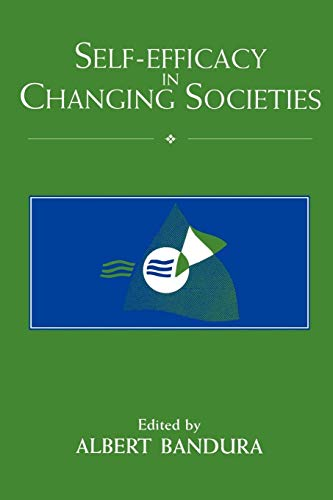 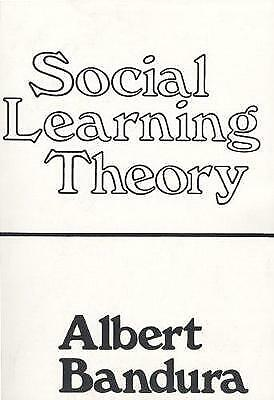 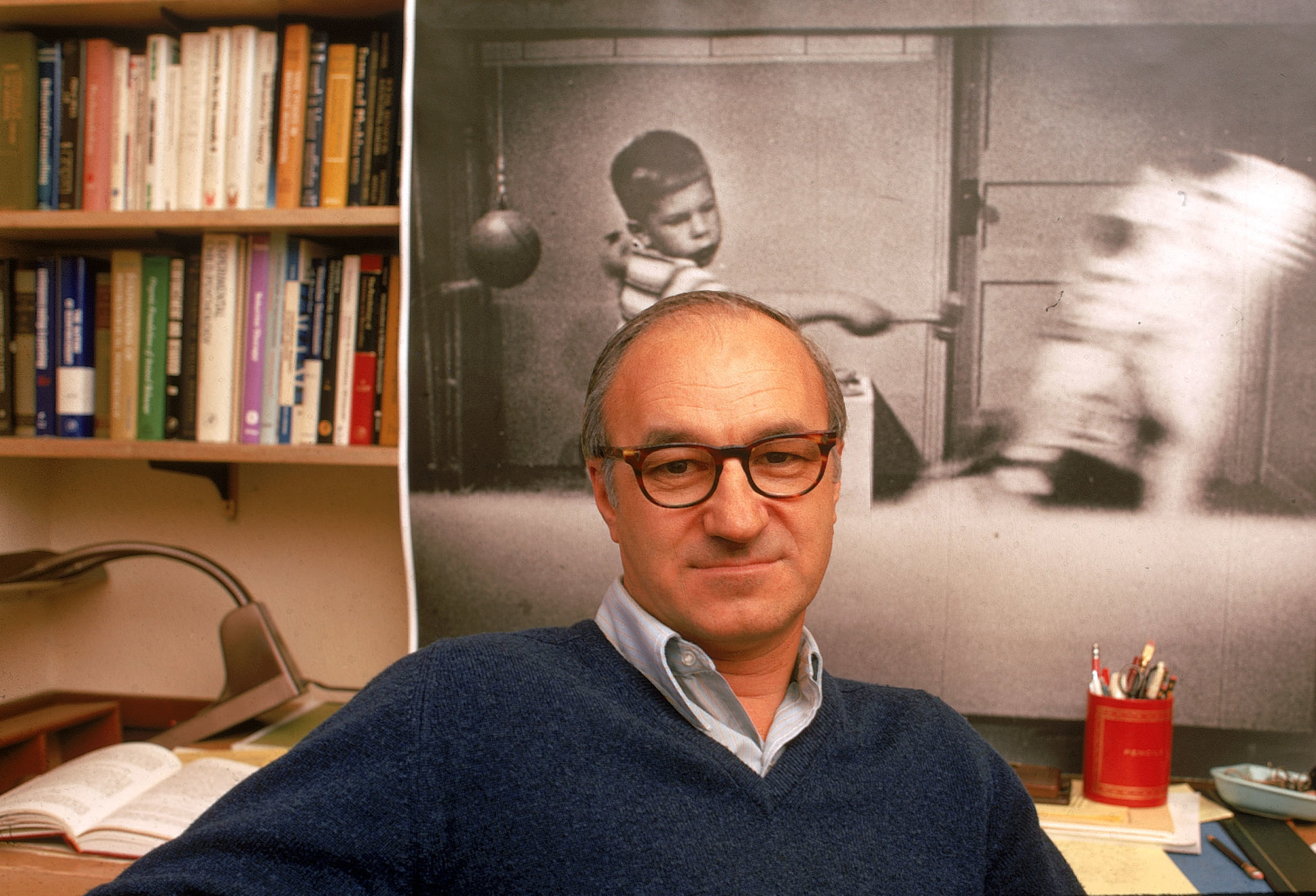 Definition – Self-efficacy
Self–efficacy: originally proposed by psychologist Albert Bandura; in school it focuses on a student recognising that by following certain learned behaviours and schema, a person can face specific challenges competently.  
Difficulties and blocks become issues to be mastered rather than a threat.  
Students become more self-reliant in the face of these specific challenges as they have developed to confidence to self-solve rather than wait for rescue.
4 Aspects to good self-efficacy:

Performance Outcomes: Your past experiences
Physiological Feedback: Your emotional status
Verbal Persuasion: Coaching and feedback
Vicarious Experience: Demonstrating how to…
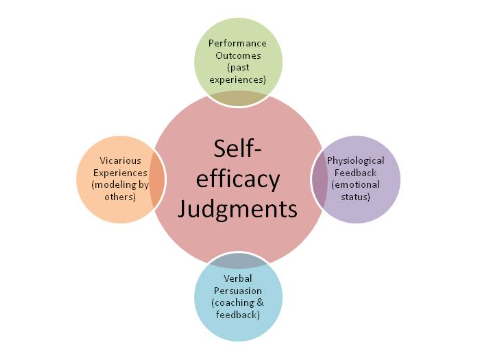 Definition – Self-regulation
Self-regulation: originally proposed by Albert Bandura - a graduated approach to the idea of self- directed learning.  
It doesn’t allow for the autonomy of choice of WHAT is learned – these parametres are still set by the teacher or the exam boards. The self-regulation focuses on: monitoring, finding and utilising of resources; using a schema to progress to goals; the ownership of the metacognitive processes designed to help improve results.
The major self-regulative mechanism operates through 3 principal subfunctions: 
Self-monitoring of one's behaviour, its determinants, and its effects.
Judgment of one's behaviour in relation to personal standards and environmental circumstances.
Affective self-reaction.
Self-regulation: 3 processes / phases
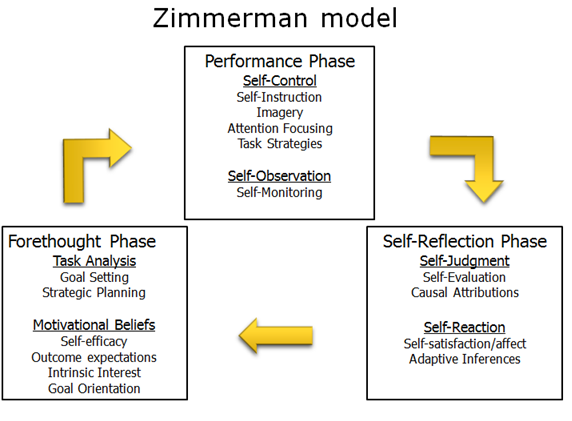 Zimmerman, B. J. (2000). Attaining self-regulation: A social cognitive perspective. In M. Boekaerts, P. R., Pintrich, & M. Zeidner (Eds.), Handbook of self-regulation (pp. 13-39). San Diego, CA: Academic Press.
Definition - Schema
A schema (pl: schemata or schemas) describes a pattern of thought or behaviour that organises categories of information and the relationships among them.  It is a mental structure / model.
In schools, we help our students create concrete models to document / deal with conceptual / abstract knowledge.  It is a thought process made concrete.
The most powerful schemata are those which the students create or adapt for themselves.
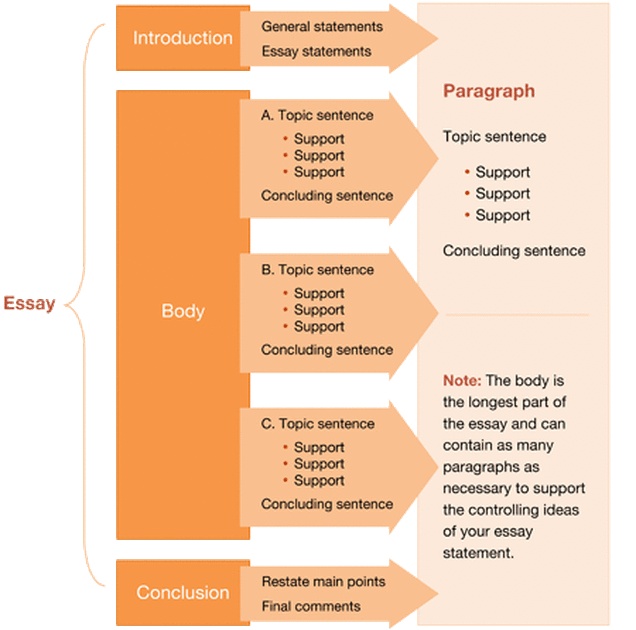 Schemata help simplify the world / immediate environment.  
Schemata also impact how quickly people think and learn. 
Schemata can also change how we interpret incoming information, we can put it into context and then make meaning
Schemata can also be remarkably difficult to change.
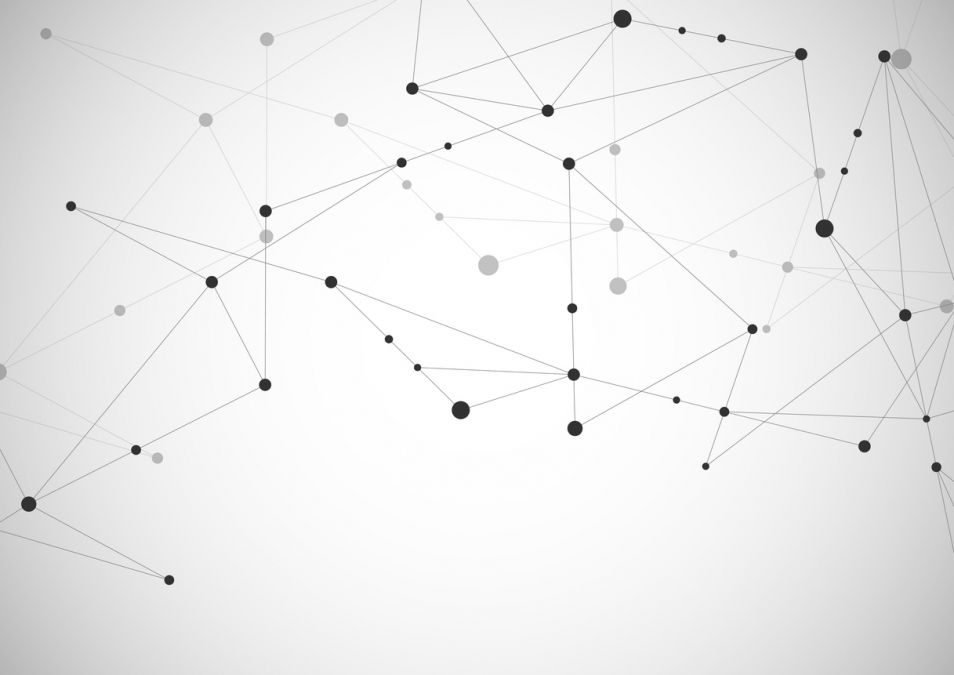 Pit Stop
Consideration of what doesn’t help.

Focus on what does help students develop high self efficacy.


Let’s start with first principles
Shared Principles not Shared  Practice
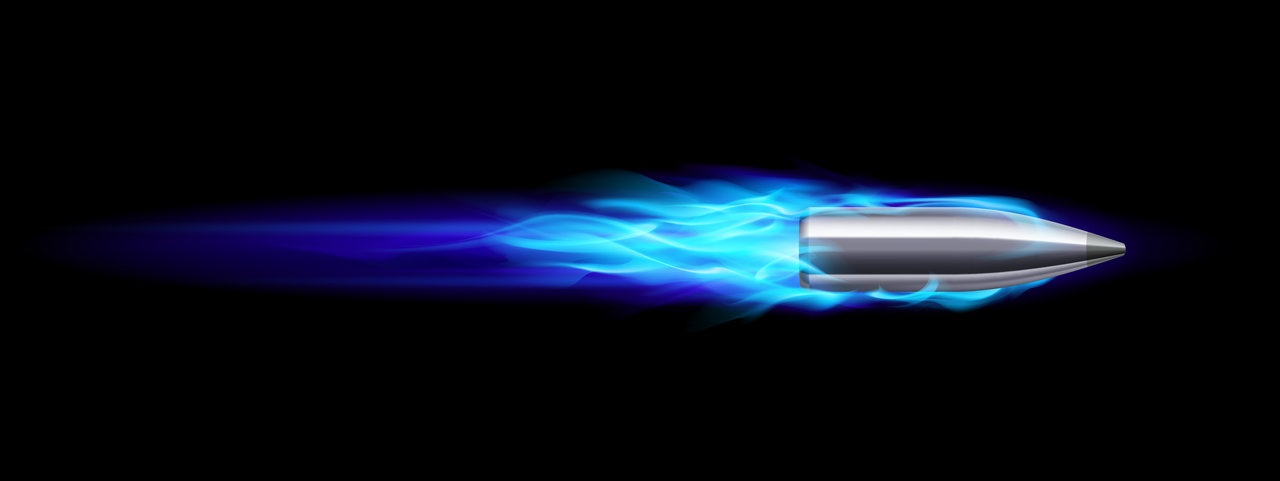 Example: English lesson
Principle:   secure subject knowledge
Lesson 1 of Macbeth revision, retrieving information and knowledge taught 7 months ago.

English Classroom 1: Students recall the plot of Macbeth by each student representing a key moment of the play and forming a line in the correct order of action. Socially constructing to make meaning.
English Classroom 2: Students recall the plot of Macbeth by rearranging the plotline into the most to the least important scenes and justifying their choice. Refining and ordering to make meaning.
Forum
Forum
Further thinking
Compliance vs Ownership?
Task, Performance, Learning?
Moving students from novice to mastery – how do you do that?
How do you measure your impact / efficacy?  ( See Jon Eacott’s Break-out seminar on the Quality of Education Reviews )
Have you forgotten KS3?
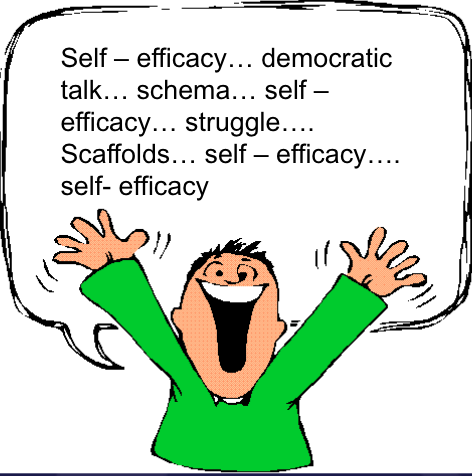 Productive Strategies / Schemata
Vertical Slice for implementation ( Rethinking Education podcast  - Dr James Mannion )
Creating ripples and allies – you won’t be able to do this by yourself, you’ll sound like a lunatic!
Student Voice.
Differentiation and disappearing scaffolds.
Refreshing it constantly – realise it is never finished.
Make use of cognitive science: dual coding, interleaving, spaced learning, retrieval practice, modelling, question strands, mix it up, keep it fresh
Retrieve for purpose.
Coach not critic - getting the students to exercise self-talk that is encouraging and supportive rather than negative and defeatist.
Mine self-belief:  catch the student doing something well, publicly praise, get them to see where they are efficacious.
Use and talk about SCHEMA.  Make this part of your school shared language.  Get the students to realise when they are subjected to it and how THEY can adapt and create.
Move from “today’s learning objective is…” to a student creating their own goal within that objective.  For some, it will be to get through the lesson – they will – they’ve hit their goal!  Develop.
Yeah… but…
I don’t have any teachers in …How can I possible achieve this.
Challenging
You have subject leaders – trust them to lead.  Even if they decide to go “corporate” THEY have made that decision.  You have given them to chance to engage self-efficacy for their departments.  They now have the agency of choice… the ripples will spread.
Final thoughts
Source EEF
Time to implement.  This is not an overnight fix.
No goody bag or free pens.
A divided room.
Time to think and then stratagise and then lead.
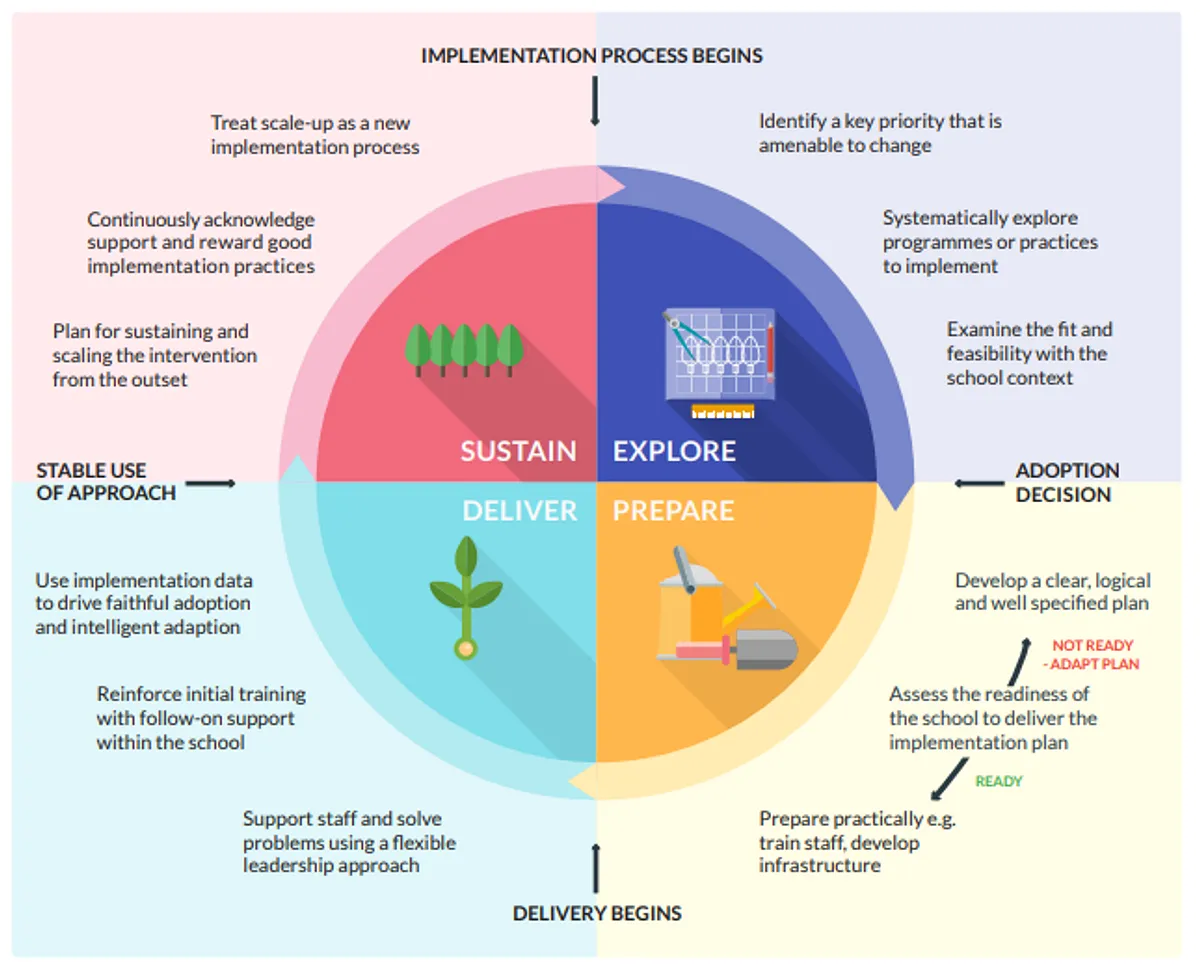 Extra Material -  Not for Conference but for Moodle
Cognitive Science techniques done poorly and well
The follow slides reference lessons I ran as a training exercise at Amery Hill.
This ran during February Inset and we debated the lessons and a video of me teaching both lessons ( exerts only ) and students then discussing how they felt they learned in each of these lessons.
A Non-model: How does this lesson prevent self-efficacy, self-regulation and just learning in general?
The following slides are of a lesson about Jekyll and Hyde into which I have inserted Macbeth retrieval practice.
I have made use of cognitive science in my slides. I’ve done this purposefully poorly.
The retrieval elements occur in slides 3 – 8.
As soon as the students filled in the gaps in slide 8, that was the end of the retrieval work on Macbeth and I returned to Jekyll and Hyde.
Slides 9 – 13 also attempt to make use of cognitive science but again these are non-models.
Jekyll and Hyde
Thinking about the whole text
Macbeth fun quiz
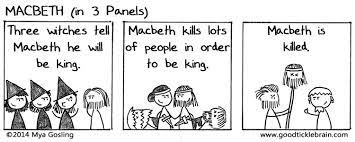 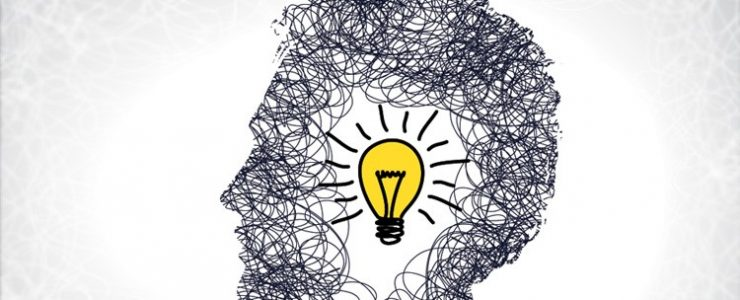 Fun Quiz:  Let’s see who gets the most points !
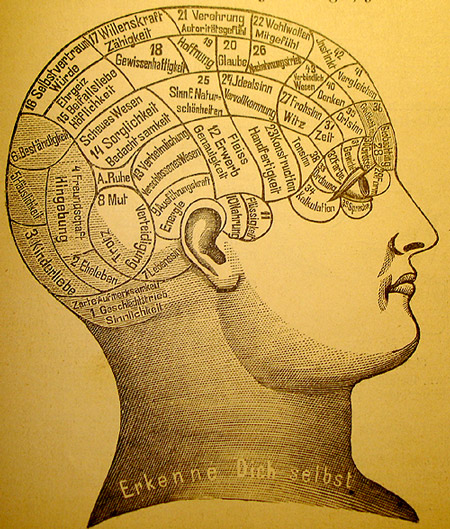 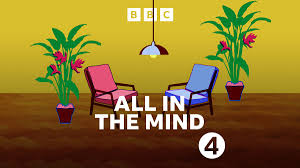 Fill in the missing word:

Full of _______________ is my mind
Who said “Will these hands ne’er be clean?”
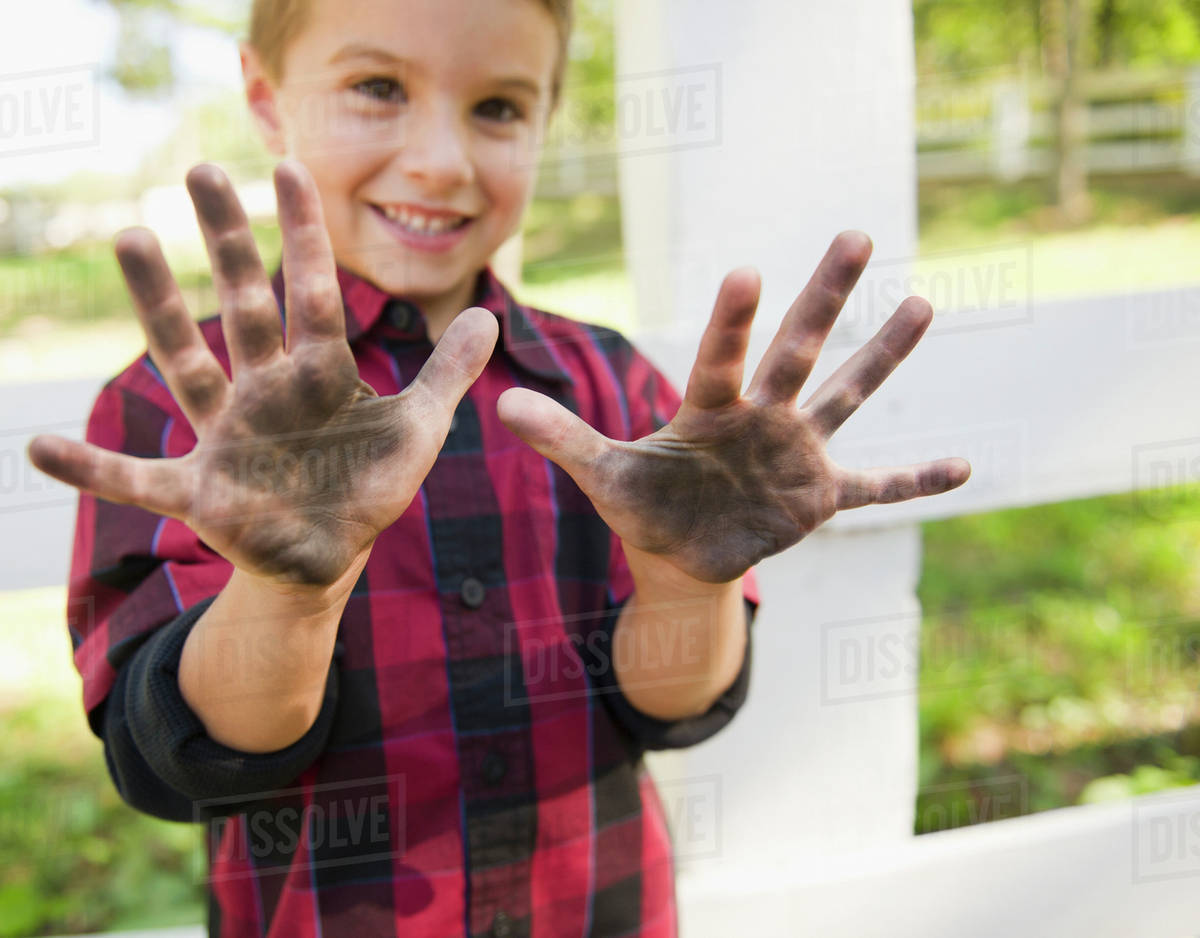 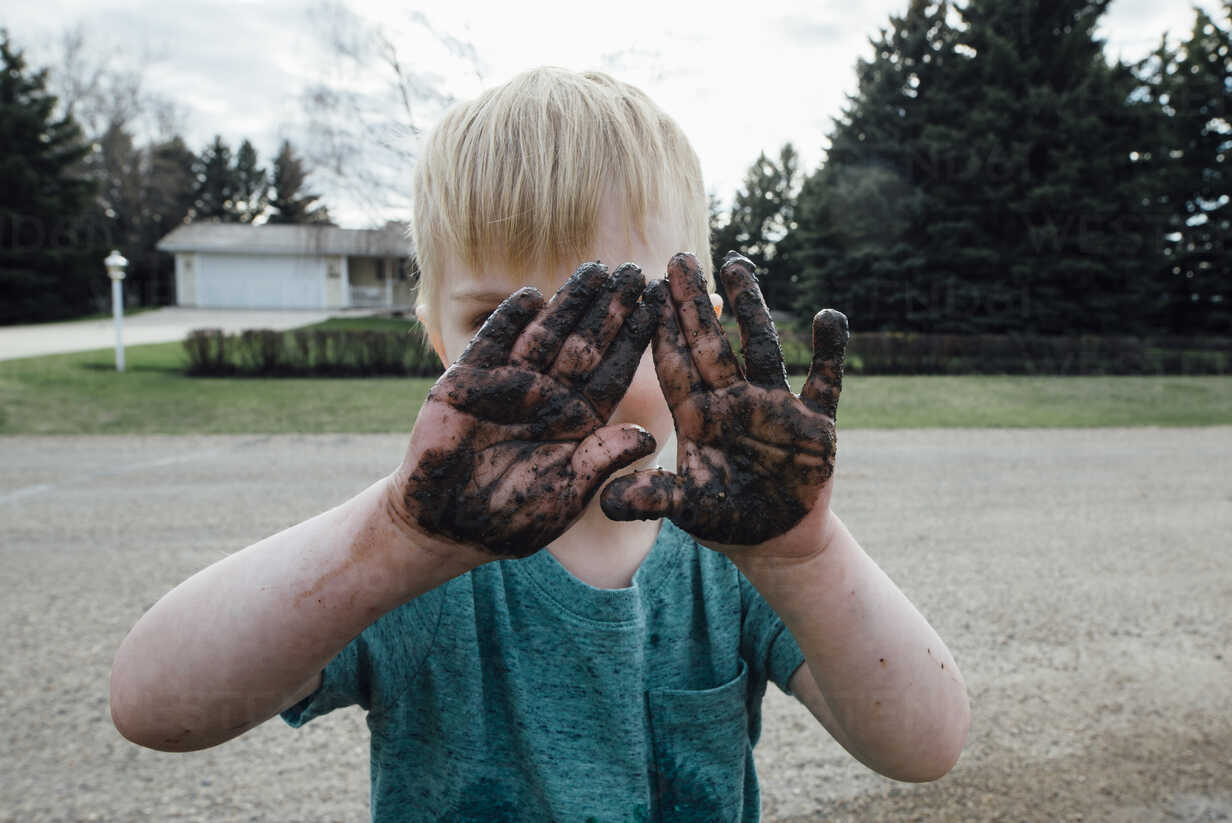 Name one of Duncan’s sons.
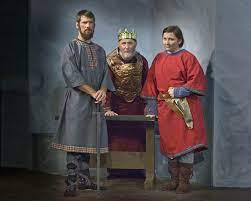 How many witches are there?
Macbeth has three titles in this play he is Thane of____________, Thane of __________ and ___________
Reflection on Jekyll and Hyde the novel as a whole
Put these chapters in order:

The Last Night
Dr Jekyll was Quite at Ease
Search for Mr Hyde
Incident of the Letter
Henry Jekyll's Full Statement of the Case
Dr Lanyon's Narrative
Story of the Door
The Carew Murder Case
Remarkable Incident of Dr Lanyon
Incident at the Window
Work in pairs to tell me the most important aspect of three key chapters
Model answer for chapter 1: 
The most important part of chapter 1 is that Hyde is introduced and shown to be a violent and unsympathetic.  The reader begins by knowing this and recognises that Hyde is violent and unsympathetic.
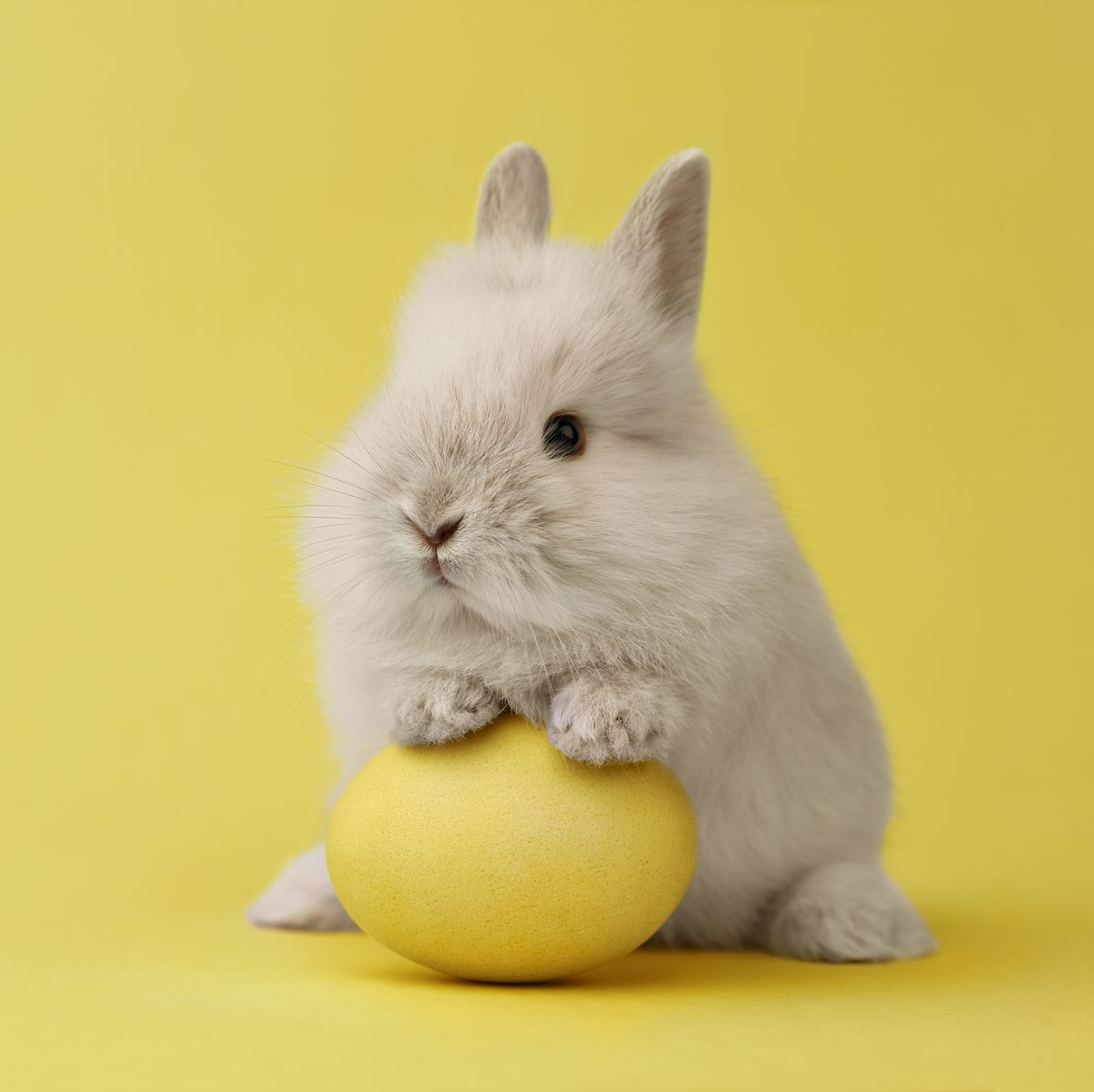 Feedback to the class – What is the most important aspect of the key chapters
Cold calling:
Polly
Eliot
Maisie HW
Picking these students in this order ensured that the first two students provided good, clear and well developed answers and the final student, who had a much lower PA profile felt dreadful.  This student just answer “ I don’t know.” and shut down
List the themes in the novel
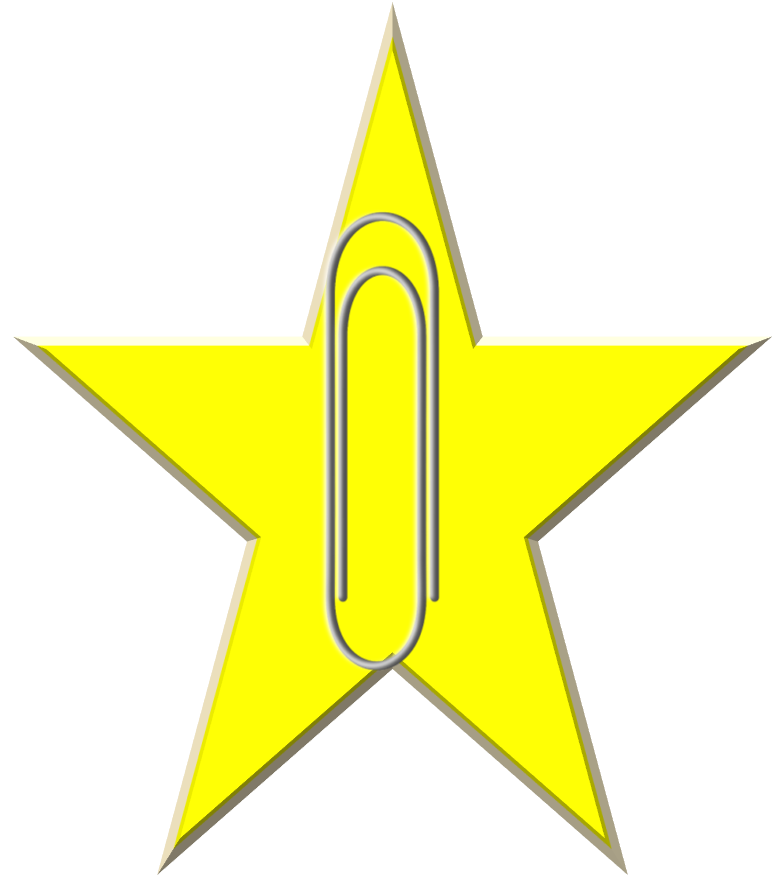 A massive prize for the student who does this first
Question and Answer Session:  How do these themes develop?
Model:  Duality
Chp 9  The truth is revealed and Jekyll is revealed to have been Hyde – the Horror of this discovery would have astounded the reader and caused huge tension.
Chp 10 the dual life of Jekyll is explained and the reader makes links.  However the rather melodramatic and self- pitying tone rather vexes the reader and the tension drops and we head towards resolution
Chp 7 Jekyll is no longer in control of when he becomes Hyde – the dual nature is all in the control of Hyde.  Jekyll is doomed
Chp 5 the letter links the handwriting and provides another link between Jekyll and Hyde
Chp 4 Minor character of Hyde’s landlady – having an evil face but excellent manners
Chp 6 Jekyll declares himself to be the chief sinner and chief sufferer – he subtly makes the link that the power is now with Hyde
Chp 1 Subtle introduction of the theme in through the idea of the door
Line of normality in terms of tension
This was a good use of visuals to help students plot tension.  It was a 
detailed and clear model… However, the students had only mins left 
of the lesson to complete a similar graph for the 6 other named themes!
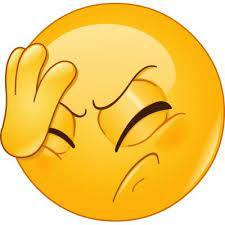 A model of efficacious retrieval: Does this lesson aid memory and the students’ mental models?
This model of retrieval practice would not occur every lesson.  It takes too long – this part took 25 mins – at least half the lesson.
I would do something like this once a fortnight at most.
Consider the cognitive science approaches used.
How is challenge utilised and scaffolded to sustain interest ?
Consider how this extended starter uses schema, social construction and metacognition to aid self- efficacy.
Awaking ThinkingPause Jekyll to remember Macbeth
Using AOs to respond
In a moment you are going to see a picture.  I want you to use your AO skills to respond.
Yes, I know there isn’t language but treat the picture as language and read the image.
AO1, AO2, AO3 Context, AO4?
Level 1
Thinking Schema
Level 2
A basic response, providing an answer to WHAT.
Level 3
Developed ideas, thinking about HOW, WHY, WHEN, and INFERENCES and CONNOTATIONS.
DETACHED CRITICAL OVERVIEW – Essential for Grade 9 answers:  How effective, could it be better, could there be alternatives?
Level 3
DETACHED CRITICAL OVERVIEW – Essential for Grade 9 answers:  How effective, could it be better, could there be alternatives?
I inserted this slide here to challenge the students and activate harder thinking.
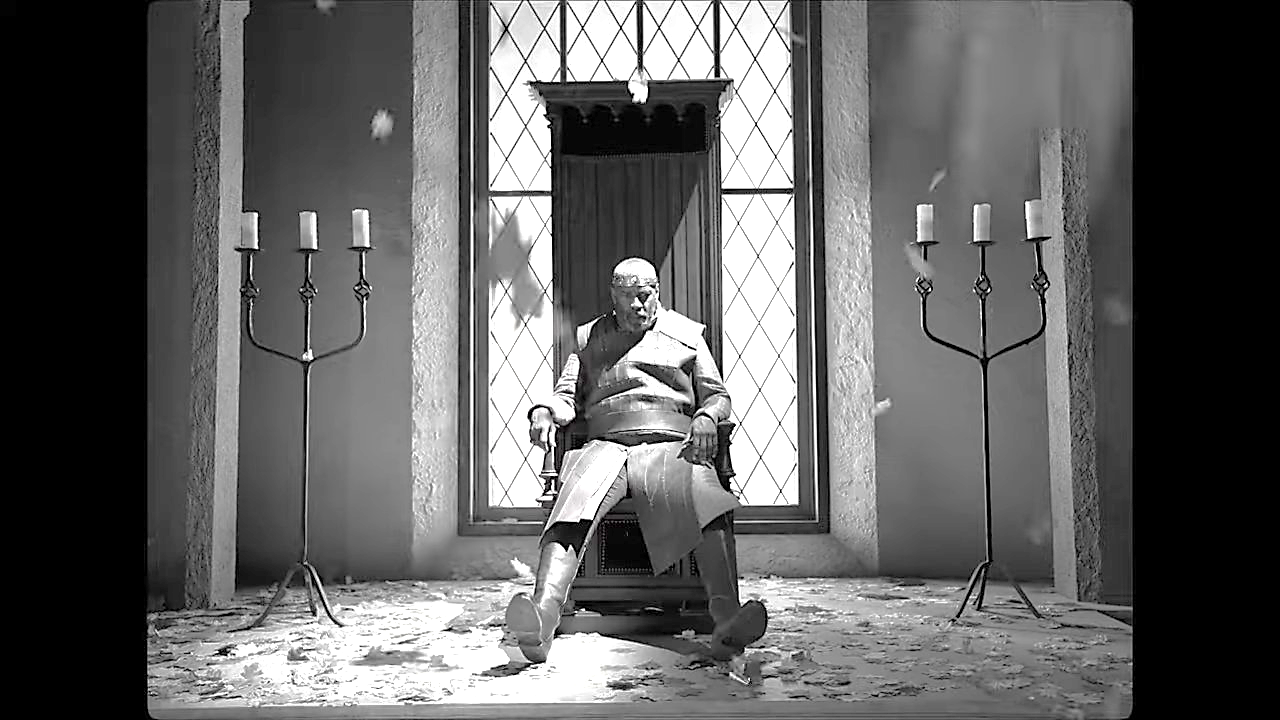 Level 1
Why is this image better?
Level 2
A basic response, providing an answer to WHAT
Level 3
Developed ideas, thinking about HOW, WHY, WHEN, and INFERENCES and CONNOTATIONS
DETACHED CRITICAL OVERVIEW – Essential for Grade 9 answers:  How effective, could it be better, could there be alternatives?
Match: image, quotations and tone
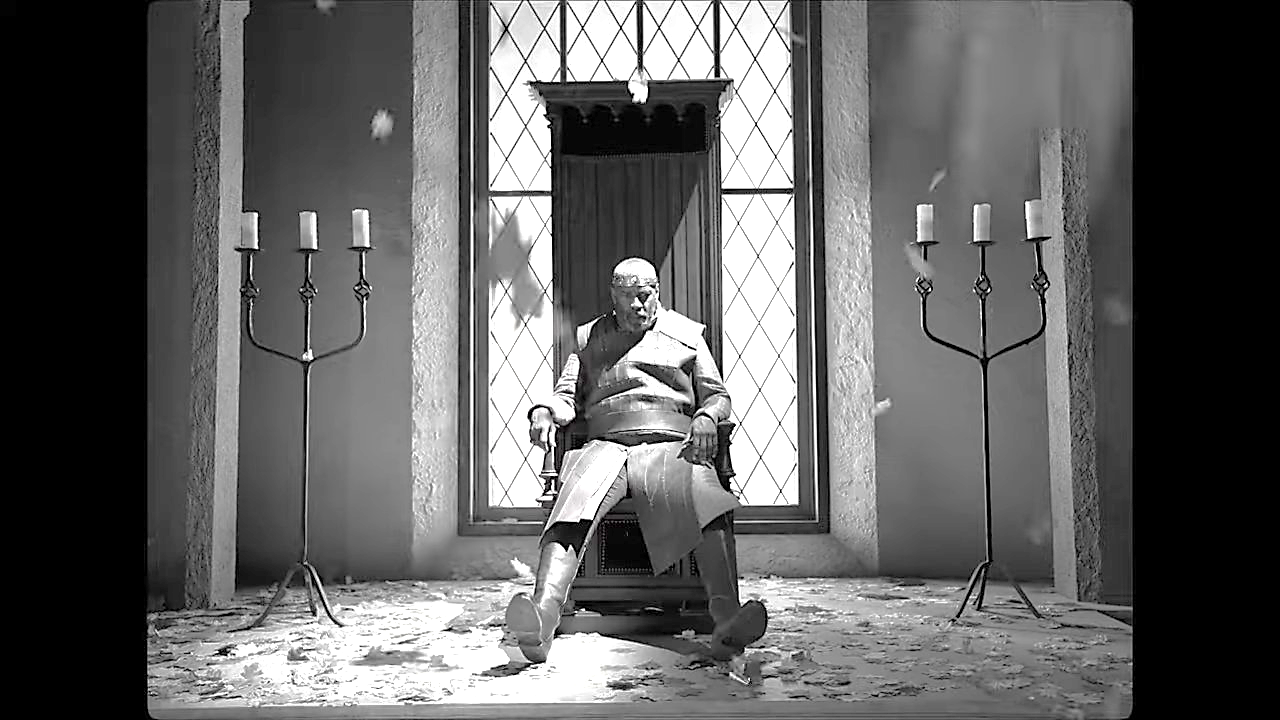 This was a handout on the desk – proximity to the text and images really aided discussion
Thinking Awoken
On the record card write 3 aspects of his character that you have remembered / recalled from our lesson.
Challenge yourself to good self-regulation and make these beyond level 1 recall. Use your thinking schema to deepen your knowledge.
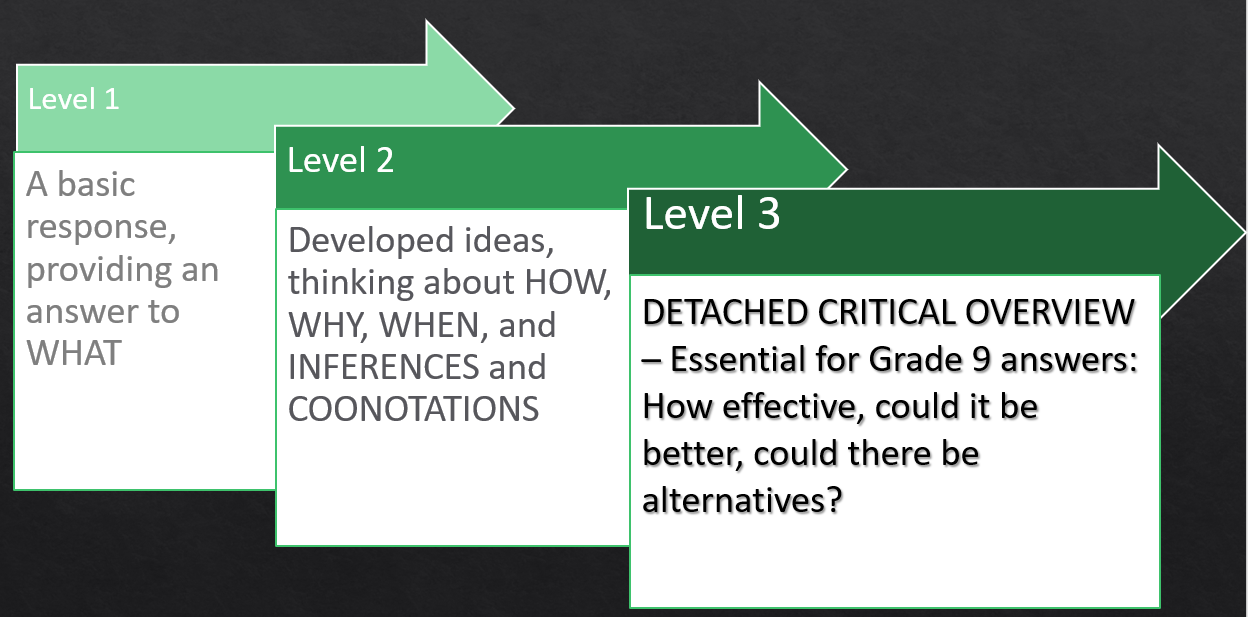 Key Language – AO2
Contrast
Chiaroscuro – ( the play of black and white )
Melancholy
Stare suggests…
Middle-aged
Troubled / frown suggests…
Moody
Shadows suggest…
Who could this be?
Why might they feel this way?
Key terms just displayed on the board, not announced as the students who needed extra help looked up from their record cards.  Those who needed it, naturally looked up and saw the scaffold there.
[Speaker Notes: Diff – key language to scaffold thinking]
3 Things Recalled About Macbeth
Return and Link to Jekyll and Hyde
In this extended starter we have awoken our thinking about Macbeth.
How can we use this retrieved knowledge to understand a little more about Jekyll?
Hints below if we need them
Tragic Hero?
Hamartia?
Reader sympathy?
Which character is better crafted and why?
References
Self regulation:  https://www.frontiersin.org/articles/10.3389/fpsyg.2022.861493/full
https://files.eric.ed.gov/fulltext/ED518491.pdf
https://drive.google.com/drive/folders/1nmfU4RVHrVMfd8j4WWuAWRiM2YWtpp09
Cognitive Science
https://drive.google.com/drive/search?q=schema
https://educationendowmentfoundation.org.uk/support-for-schools/implementation
How to learn? From mistakes (Diana Laufenberg | TEDxMidAtlantic)https://www.ted.com/talks/diana_laufenberg_how_to_learn_from_mistakes?utm_source=tedcomshare&utm_medium=email&utm_campaign=tedspread-How schools can nurture every student's genius (Trish Millines Dziko | TEDxSeattle)https://www.ted.com/talks/trish_millines_dziko_how_schools_can_nurture_every_student_s_genius?utm_source=tedcomshare&utm_medium=email&utm_campaign=tedspread
How to escape education's death valley (Sir Ken Robinson | TED Talks Education)https://www.ted.com/talks/sir_ken_robinson_how_to_escape_education_s_death_valley?utm_source=tedcomshare&utm_medium=email&utm_campaign=tedspread
Accountable Talk
https://drive.google.com/drive/folders/1nmfU4RVHrVMfd8j4WWuAWRiM2YWtpp09
https://drive.google.com/drive/folders/1nmfU4RVHrVMfd8j4WWuAWRiM2YWtpp09
https://drive.google.com/drive/folders/1nmfU4RVHrVMfd8j4WWuAWRiM2YWtpp09
Cognitive Acceleration - The wonderful Leah Crawford
https://docs.google.com/document/d/1jbNFfsMilTyv6HpvZojrk0ZdLP5U13BU/edit
Schema – Alex Quidley
https://www.theconfidentteacher.com/2020/11/academic-vocabulary-and-schema-building/

https://www.educationcorner.com/schema-theory/
https://www.structural-learning.com/post/schema-building
Key Takeaways
Helping children with SEND to become resilient and independent learners
Addressing the impact of lost learning through the curriculum 
Quality assurance of the curriculum 
The teaching and learning project 
No silver bullets

Course: Secondary open resources (hants.gov.uk)
[Speaker Notes: We’ve seen and heard inspiring examples of curriculum development across Hampshire schools today
TPS your key takeways]
Transforming SEND conference
The conference will be led by Naomi Carter and members of the senior leadership team from Education and Inclusion, and we have secured excellent keynote speakers: 
Kit Messenger – Co-founder of Changing Chances CIC and author of ‘Curious not Furious’ 
Tamzin Hall - Performance and Psychology Coach and Jenny Turner – Author of ‘Relationships – the key to understanding children’s behaviours’. 

One free place is being offered to each school, funded through the DfE Delivering Better Value programme. 
Wednesday 1 November, Portsmouth Marriott 
Wednesday 15 November, Hilton at the Ageas Bowl
SEN Matters
Tackling Educational Disadvantage
Secondary Network – 18th Oct
PAPG & Attendance Webinars
PAPG facilitated by Tania Harding:


Wednesday 8th November 1:30-4:30pm

Wednesday 27th March 2024 1:30-4:30pm
Attendance Webinars facilitated by Beverley Murtagh:

Friday 13th October
1-4pm (Free)
HIAS Curriculum Conference - 9th October 2023 Evaluation (office.com)
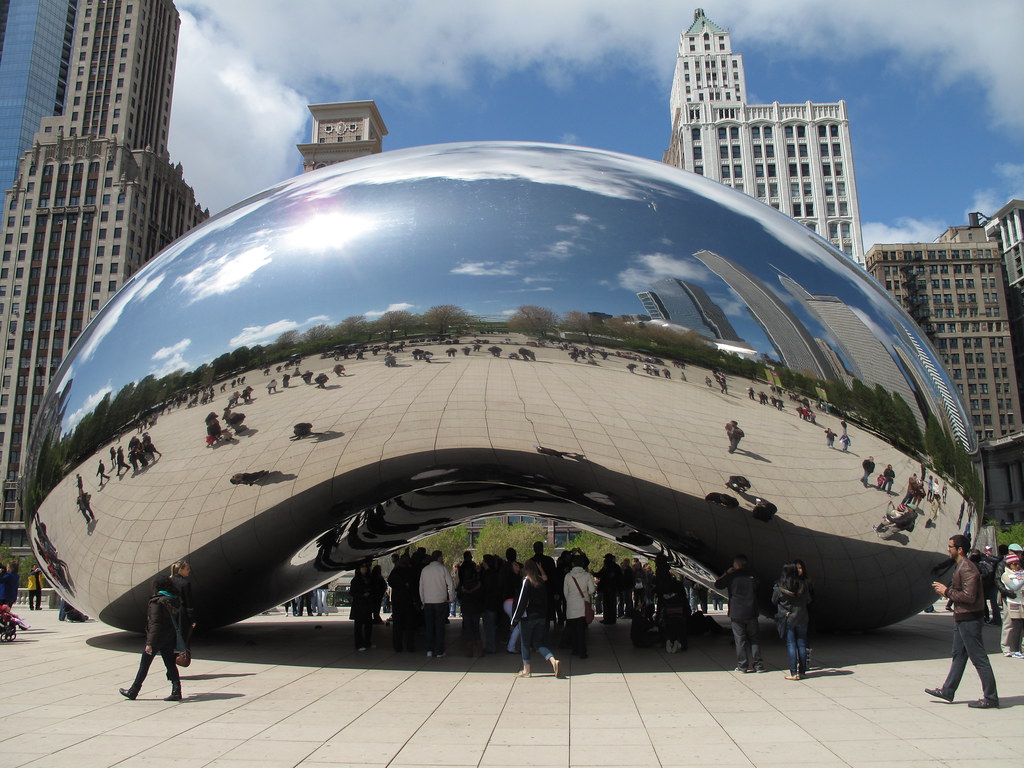 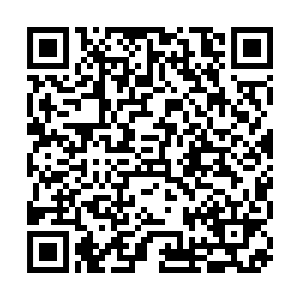